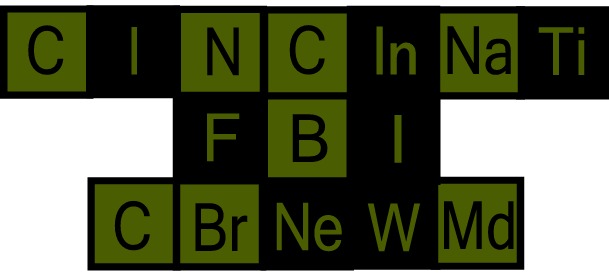 Federal Bureau of Investigation
Cincinnati Division
June 13, 2018
 Chemical Industry Outreach Workshop
Butler Tech Public Safety Education Complex
5140 Princeton-Glendale Rd.
Liberty Township, Ohio 45011
AGENDA
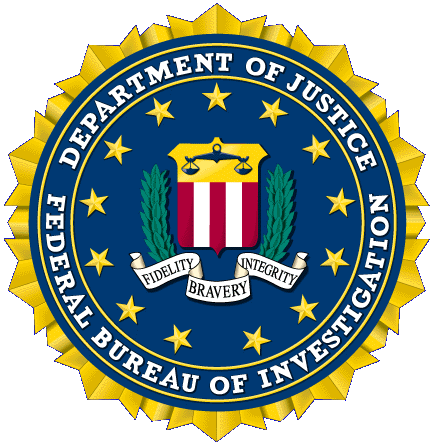 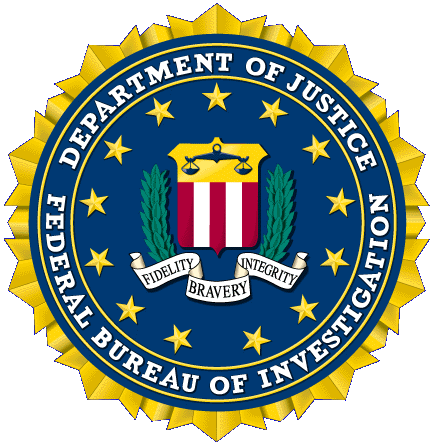 Registration			7:45a.m. – 8:15 a.m.


Introductions			8:15 a.m. – 8:30 a.m.
	Welcome/Workshop Briefings				

FBI WMD Chemical 			8:30 a.m. – 9:00 a.m.
	Outreach Program			WMD Directorate	
	National Overview
		
	
FBI Field Perspective			9:00 a.m. – 9:45 a.m.
					Cincinnati WMDC	


Break/Networking			9:45 a.m. – 10:00 a.m.

							  
Chemical Precursors/IEDs		10:00 a.m. – 11:15 a.m.
	SABT Field Office			Cincinnati SABT	


Lunch (on your own)			11:15 a.m. – 12:45 p.m.
	

Travel/Report to Range 		12:45 p.m. – 1:00 p.m.
				  
			
Demonstration			1:00 p.m. – 2:45 p.m.
				 	SABT/Bomb Squads	

Debriefing			2:45 p.m. – 3:00 p.m.
				  	

RSVP with name(s), title(s), agency/company and points of contact by 6/6/2018
to:
Richard.Maier@ic.fbi.gov or (513) 979-8307
		

* *Dress casual, and for the weather that day. Outdoor range visit is second half of the day.
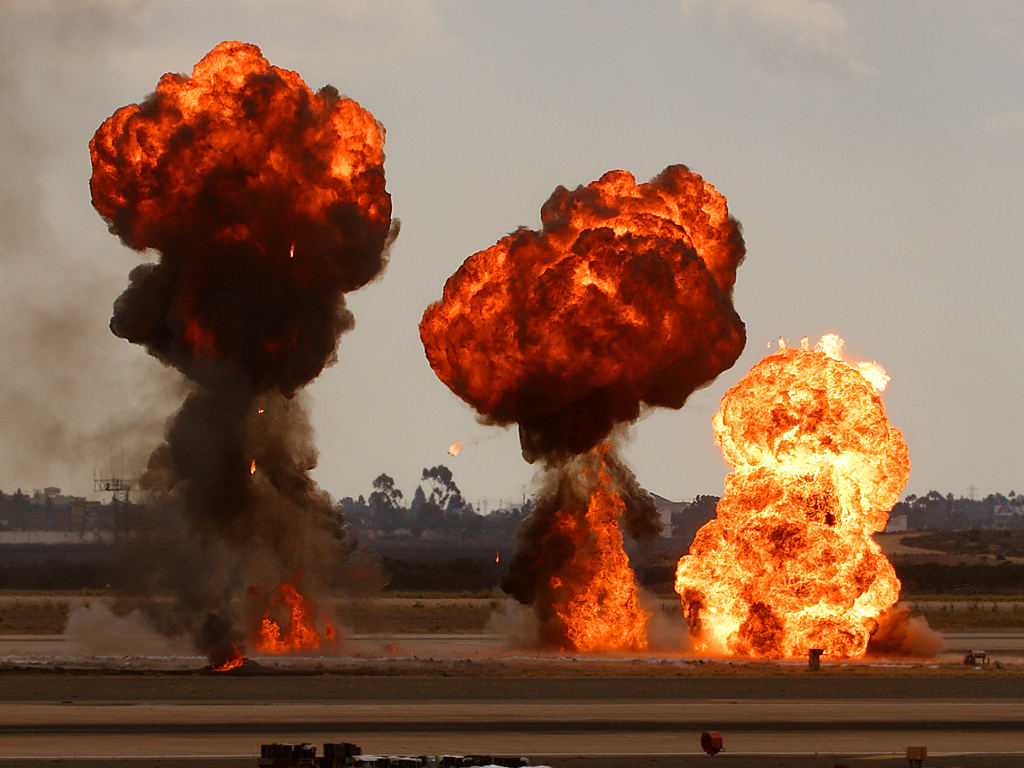